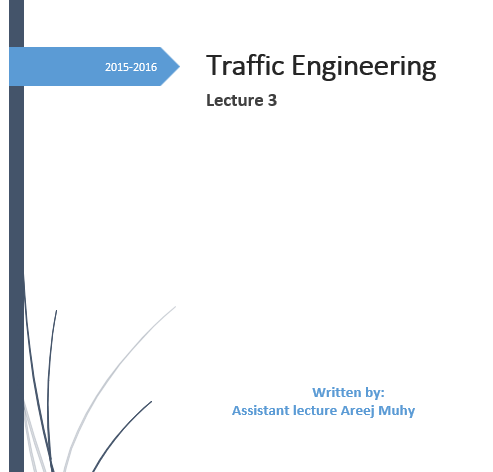 Lecture 3                     Traffic Engineering                          Assistant Lecturer: Areej Muhy
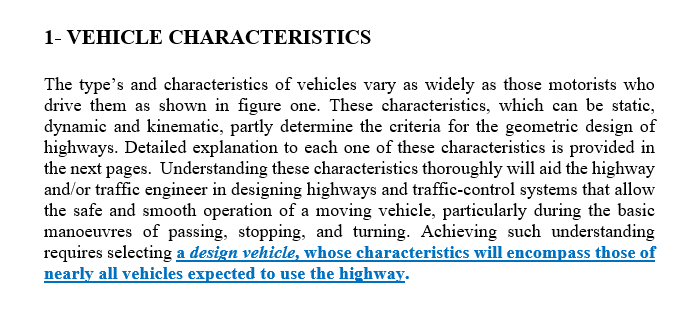 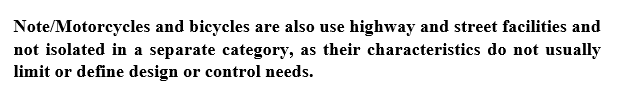 Lecture 3                     Traffic Engineering                          Assistant Lecturer: Areej Muhy
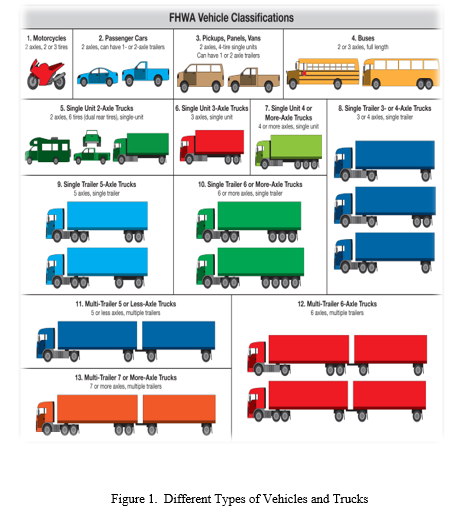 Lecture 3                     Traffic Engineering                          Assistant Lecturer: Areej Muhy
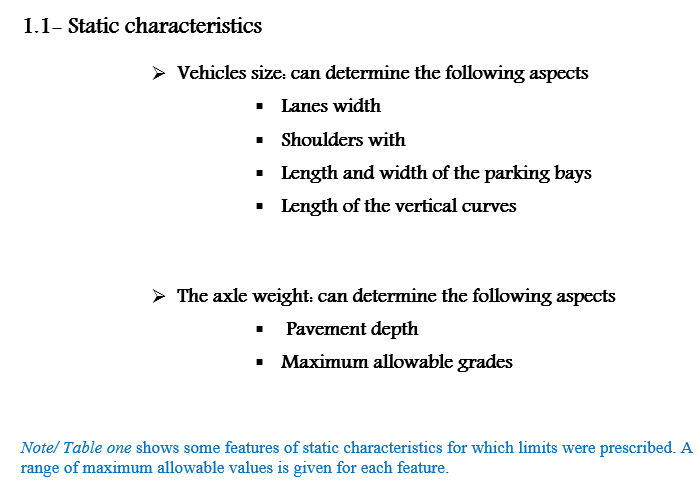 Lecture 3                     Traffic Engineering                          Assistant Lecturer: Areej Muhy
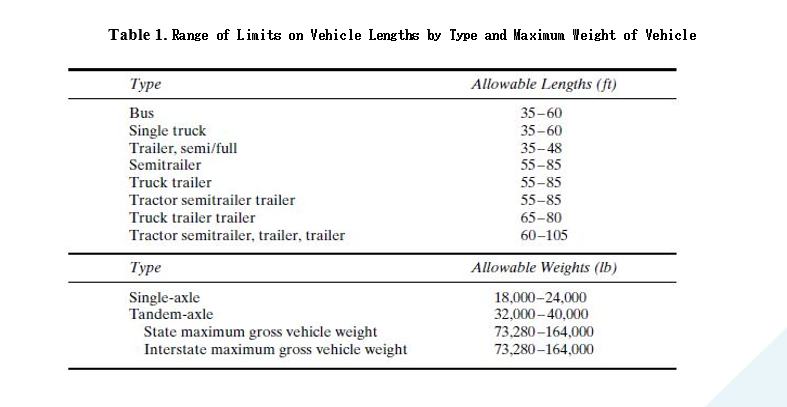 Lecture 3                     Traffic Engineering                          Assistant Lecturer: Areej Muhy
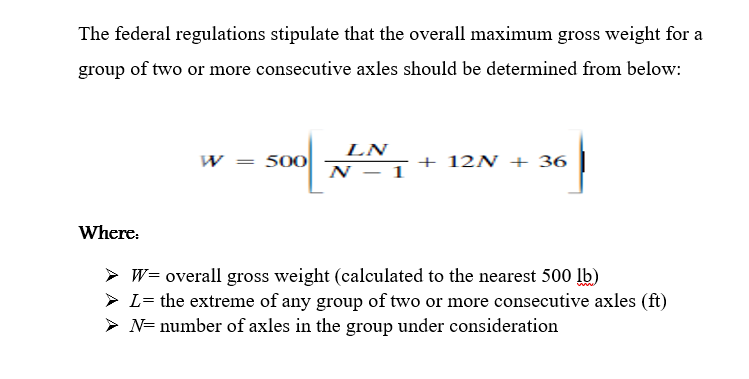 Lecture 3                     Traffic Engineering                          Assistant Lecturer: Areej Muhy
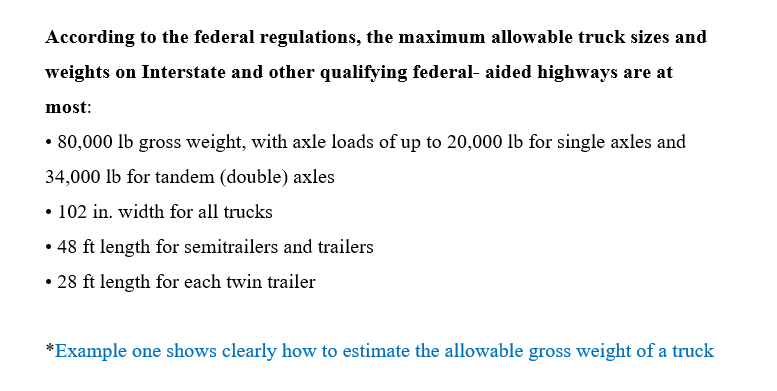 Lecture 3                     Traffic Engineering                          Assistant Lecturer: Areej Muhy
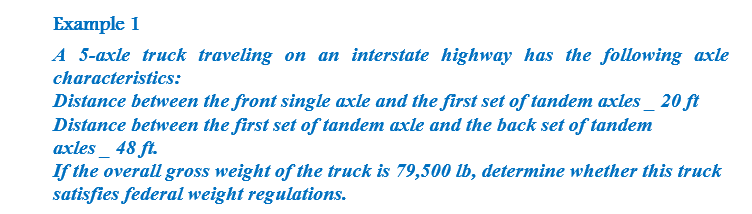 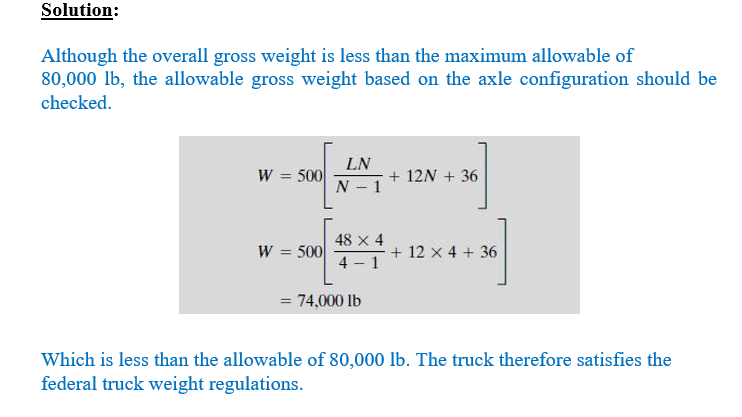 Lecture 3                     Traffic Engineering                          Assistant Lecturer: Areej Muhy
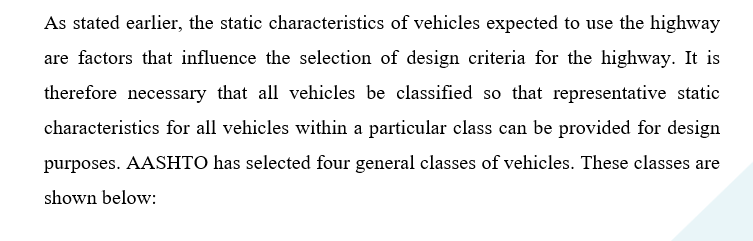 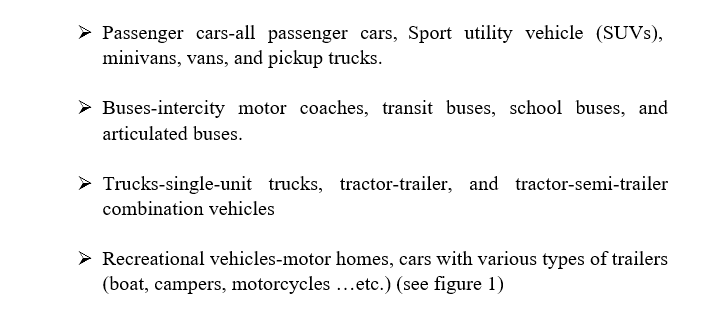 Lecture 3                     Traffic Engineering                          Assistant Lecturer: Areej Muhy
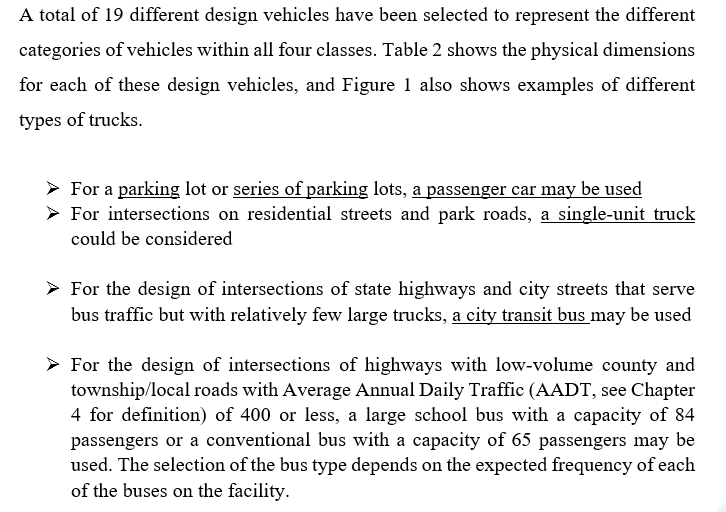 Lecture 3                     Traffic Engineering                          Assistant Lecturer: Areej Muhy
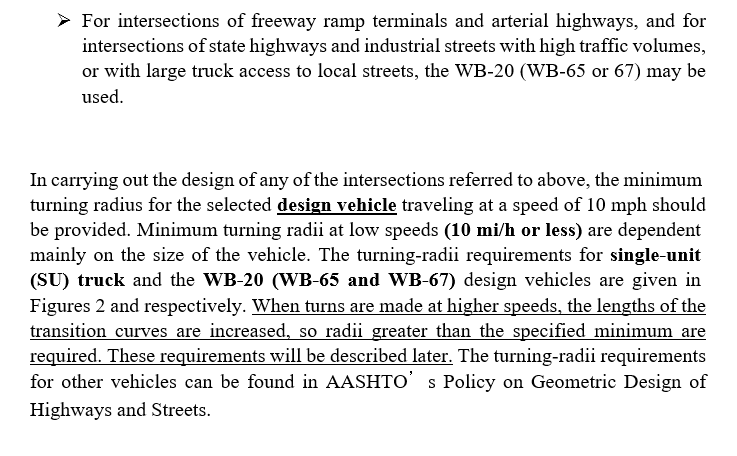 Lecture 3                     Traffic Engineering                          Assistant Lecturer: Areej Muhy
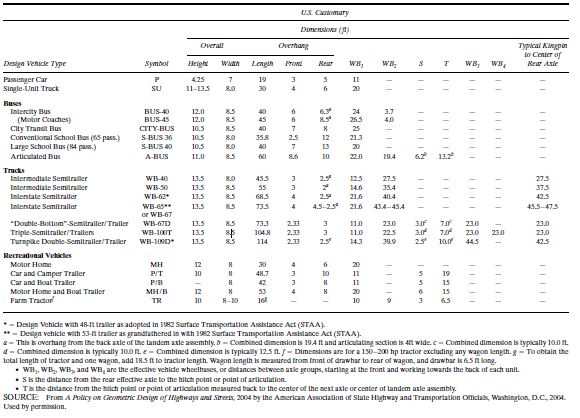 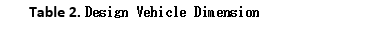 Lecture 3                     Traffic Engineering                          Assistant Lecturer: Areej Muhy
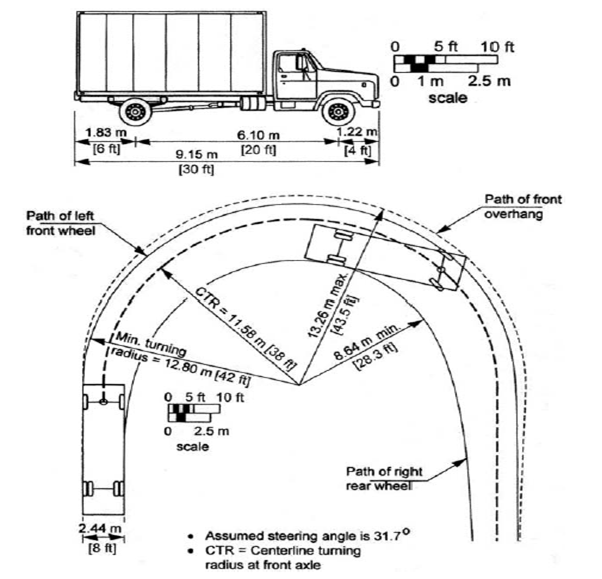 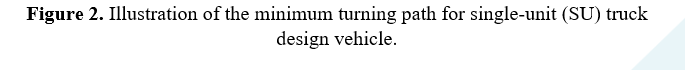 Lecture 3                     Traffic Engineering                          Assistant Lecturer: Areej Muhy
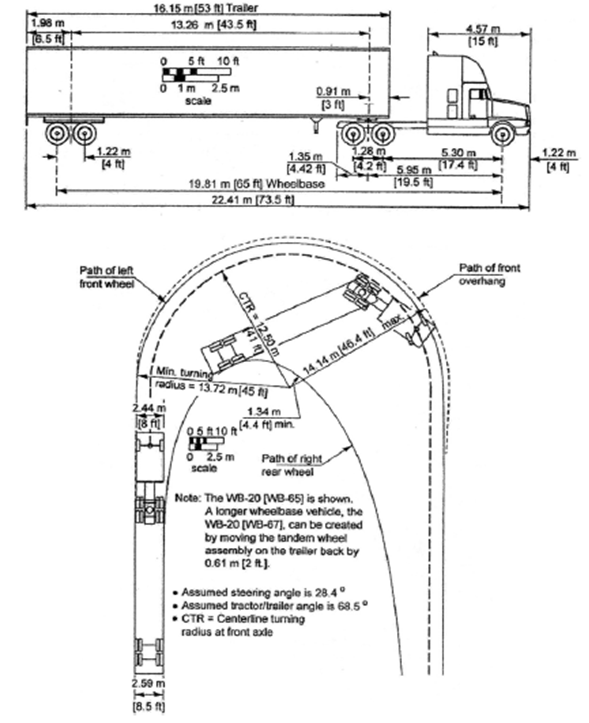 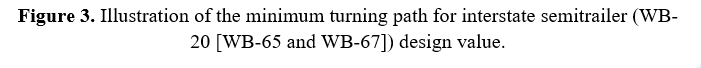 Lecture 3                     Traffic Engineering                          Assistant Lecturer: Areej Muhy
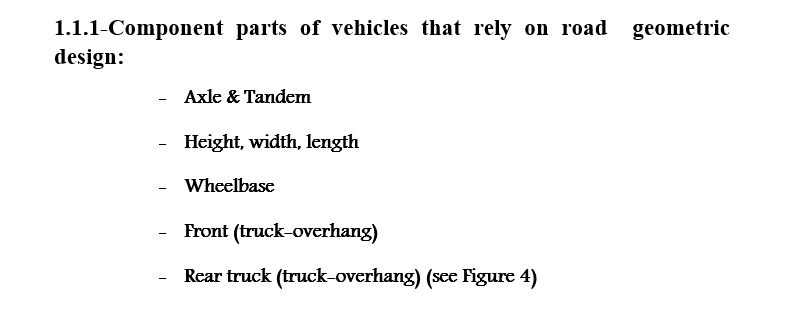 Lecture 3                     Traffic Engineering                          Assistant Lecturer: Areej Muhy
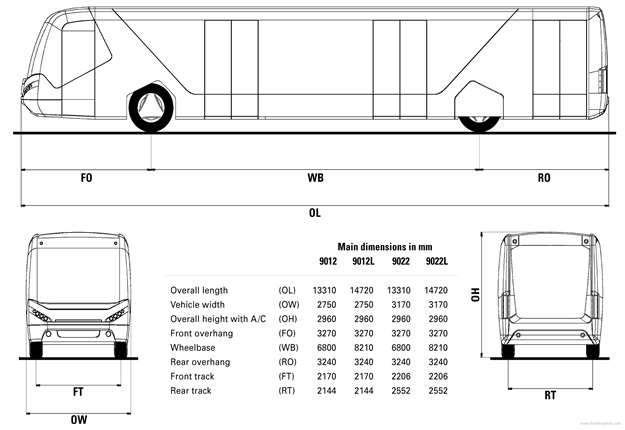 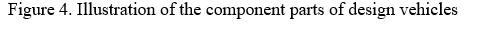 Lecture 3                     Traffic Engineering                          Assistant Lecturer: Areej Muhy
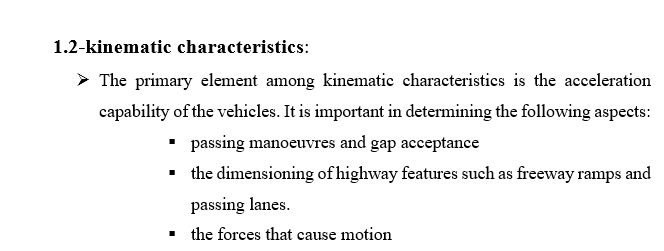 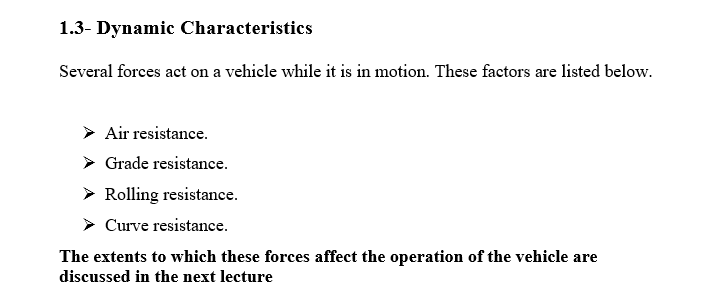 Lecture 3                     Traffic Engineering                          Assistant Lecturer: Areej Muhy
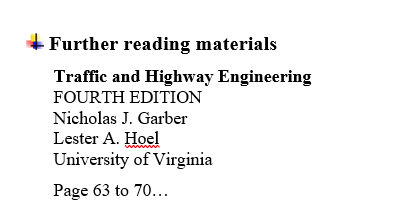